Chapter 7“the glory of ancient Greece”
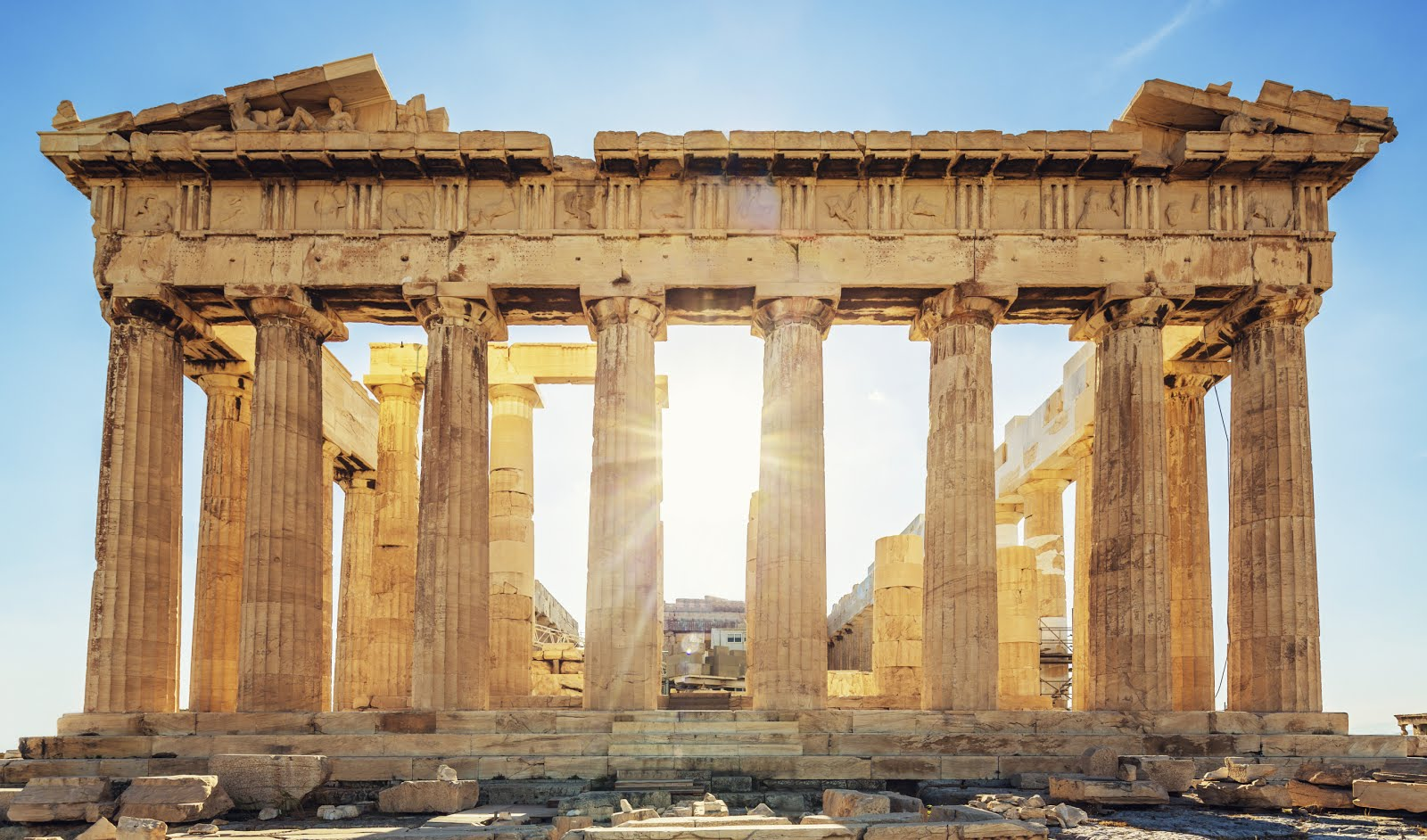 Section 1: Daily Life in Athens
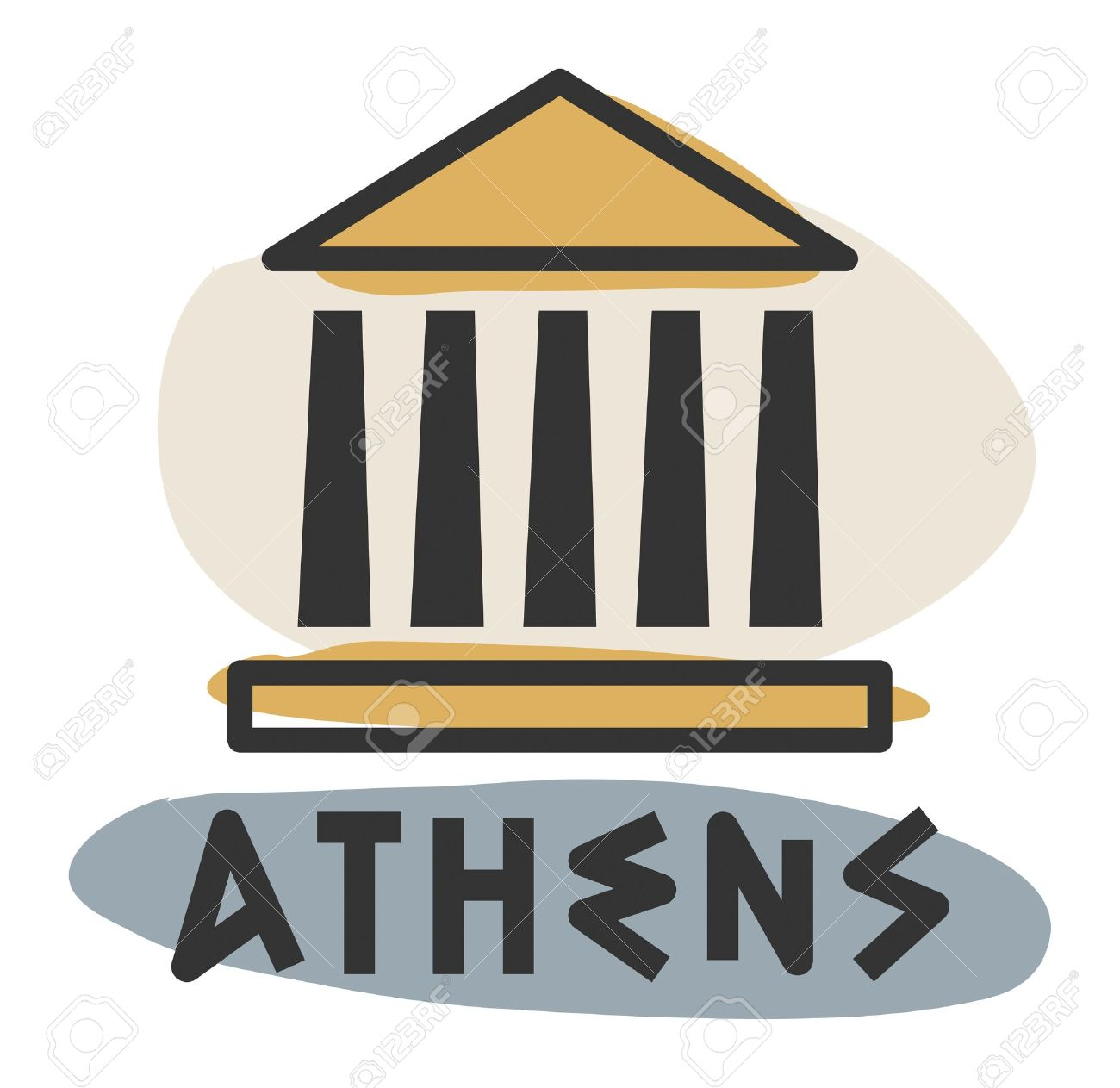 Athens: A city-state in ancient Greece; the capital of modern-day Greece
Agora: A public market and meeting place in an ancient Greek city
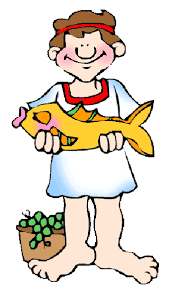 Section 1: Daily Life in Athens
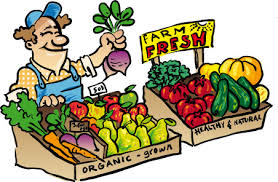 Vendor: Seller of goods
Slavery: Condition of being owned by, and forced to work for, someone else
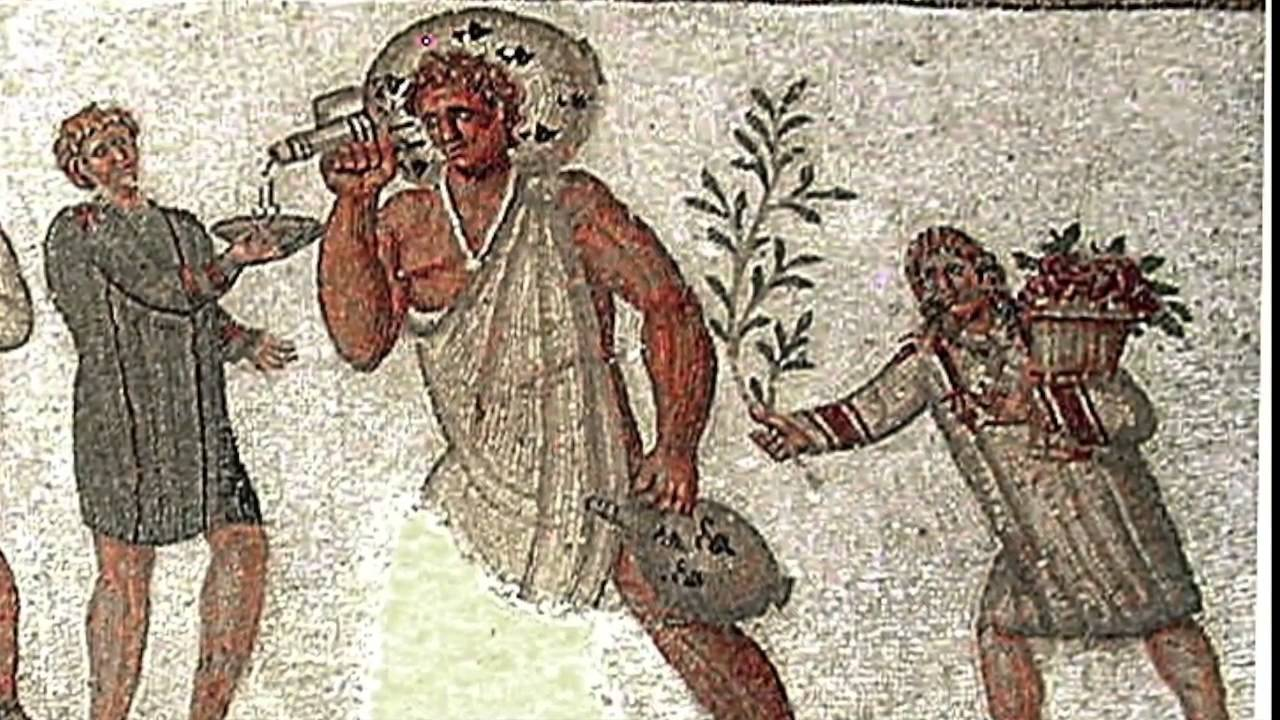 Public Life
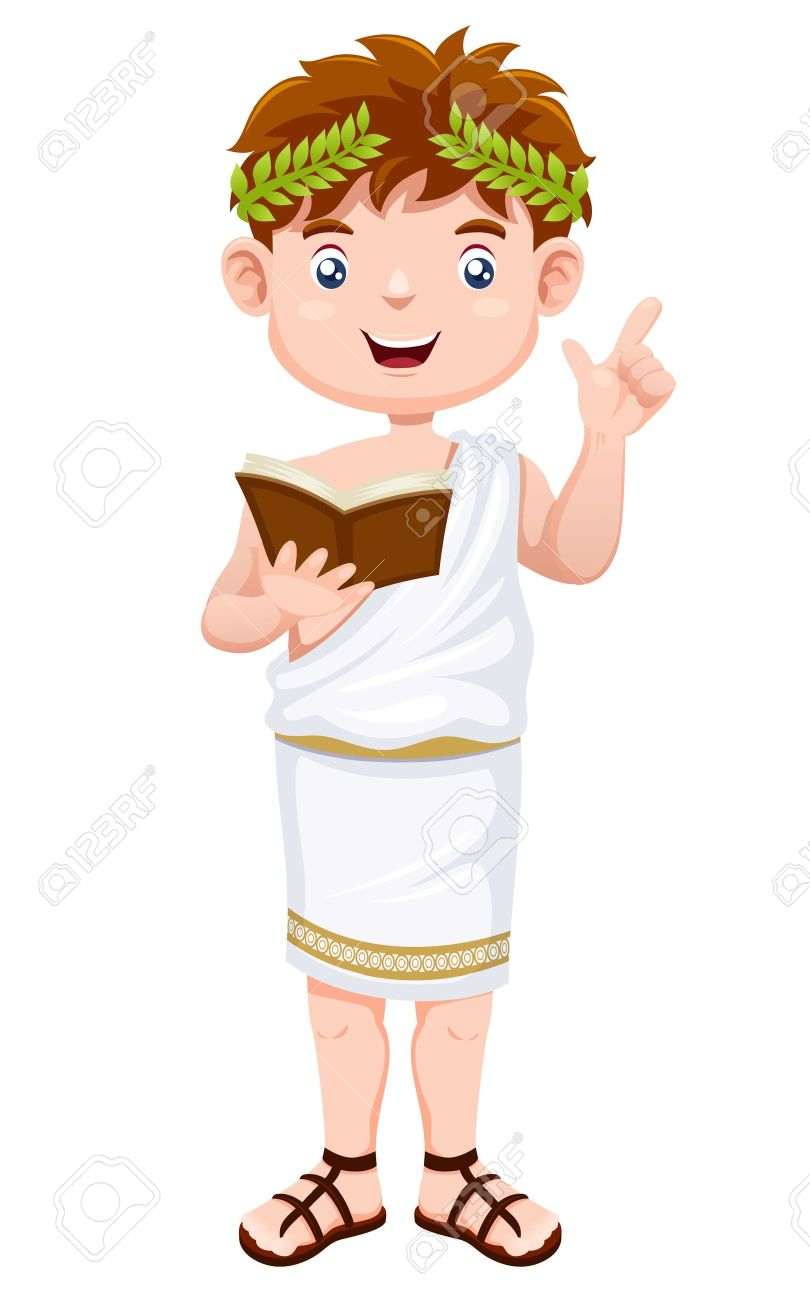 Boys growing up in Athens needed only to look around to understand that it was the men who were active in politics, in society, and in other aspects of Athenian public life.
 The boys knew that they could look forward to assuming an important role in Athenian public life as they became adults.
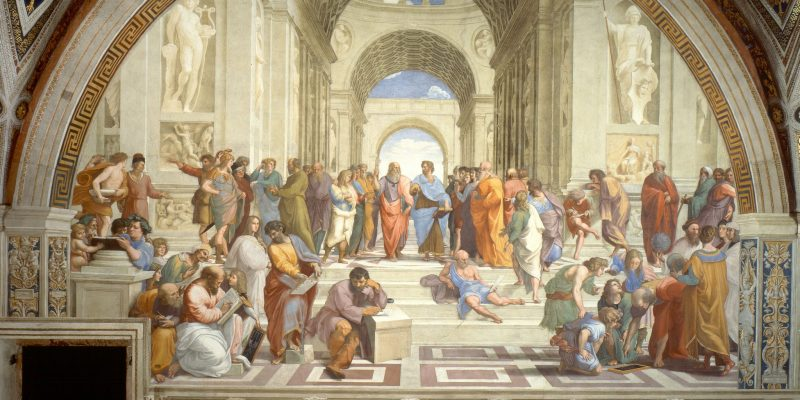 The Marketplace
The Acropolis was the center of Athens’ religious life. The Agora was the center of its public life.
All Greek cities had agoras, or public markets and meeting places.
“The Agora” in Athens was probably the busiest and most interesting all agoras. The mild climate of Athens made it possible to carry on business in the open.
In the Agora, the men talked of politics, philosophy, or events in their community.
The streets were lined with shops. Buyers and vendors (or sellers of goods) commonly haggled, or bargained, for the best prices.
Public Buildings
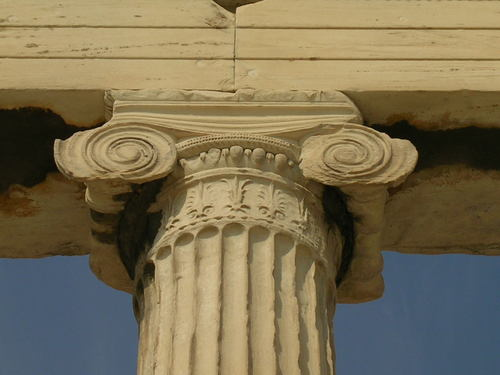 Temples and government buildings lined the Agora.
The buildings were often beautiful structures, for Athenians greatly admired beauty in architecture.
The Greek classical style of architecture continues to influence how buildings are built in our time!
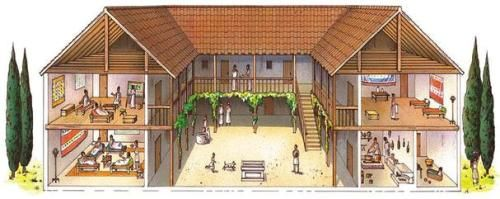 Private Life
Throughout Greece, private homes were plain.
Greek houses consisted of rooms set around an open courtyard that was hidden from the street.
Water had to be carried from a public fountain.
The ancient Greeks ate simple foods.
Examples: Bread, cheese, fish, vegetables
Most Athenians ate little meat.
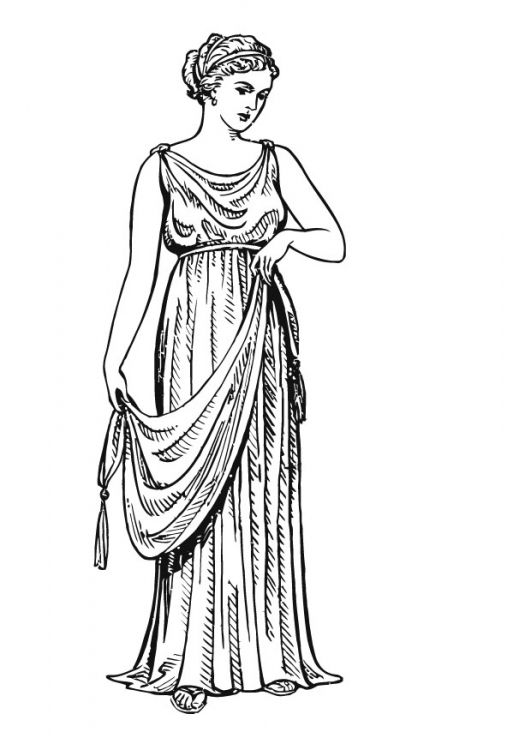 Women of Athens
Home was where most Athenian women spent there days. Women led secluded lives. Athenian men thought that women needed to be protected, so women were kept out of the public eye.
Women could not take part in any politics or vote. They could not own property. 
About the only official activity allowed them was to be priestesses in religious groups.
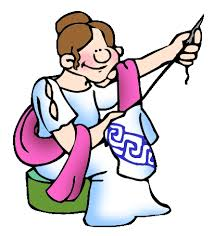 Running the home and family was the job of the women.
Women organized the spinning and weaving, looked after supplied of food/drink, and cared for young children.
If a family was wealthy enough to have slaves, they were the woman’s responsibility as well. She directed them, trained them, and cared for them when they were sick.
If a woman lived in a poor household, she often worked outside of the home making pottery, tending sheep, or manufacturing cloth from wool.
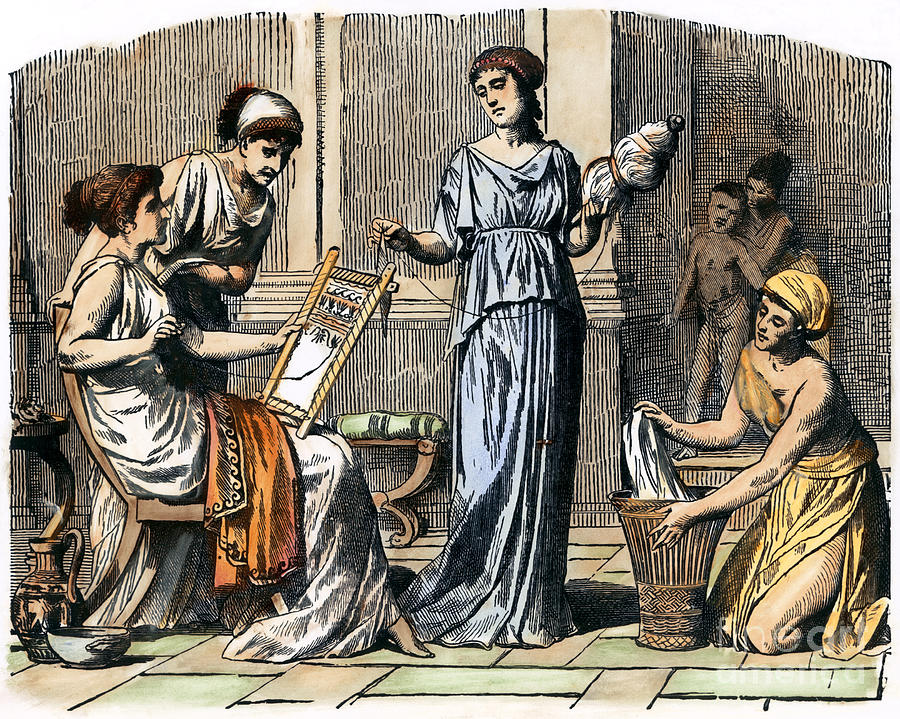 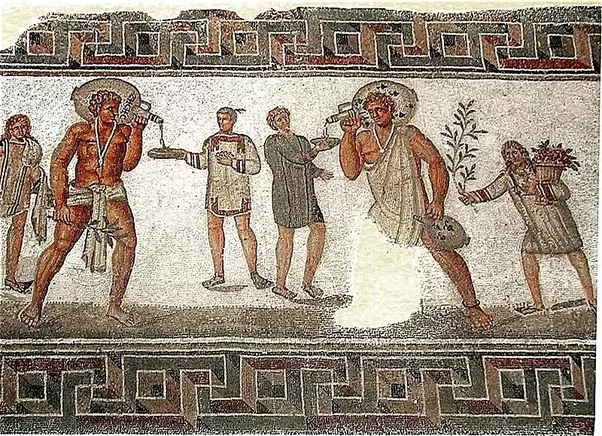 Slavery in Ancient Greece
Slaves did a great deal of work throughout the city-states of Greece. It was the labor of the slaves that gave Athenian men the leisure time to go to the Agora, participate in government, and develop a love of the arts.
Slavery, the condition of being owned by someone else, was common in Athens.
Historians estimate as many as 100,000 slaves may have lived in Athens.
Who Were the Slaves?
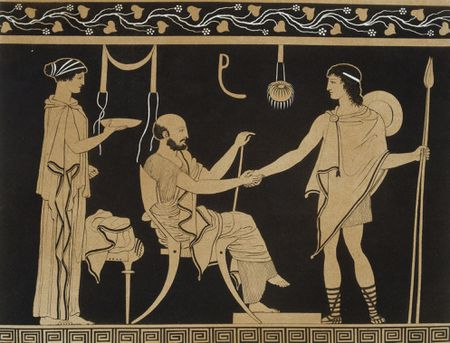 Many free people became enslaved when they were captured by armies during war or by pirates while traveling on ships.
Children born into slave families automatically became slaves.
Some Greeks were uncomfortable owning other Greeks. Thus, a large number of slaves in Greece were foreigners.
The Lives of Slaves
Slaves did not have any of the privileges taken for granted by the rest of Greek society.
They had no political rights or personal freedom and they received no formal education.
Slaves could only become free if they bought their own freedom or if their master freed them.
Slaves did many kinds of work.
Labor on farms
Digging silver and other metals in mines
Assisted artisans by making pottery and other decorative items
Cooked, served food, tended to children, wove cloth, and cleaned
Section 2: Athens and Sparta
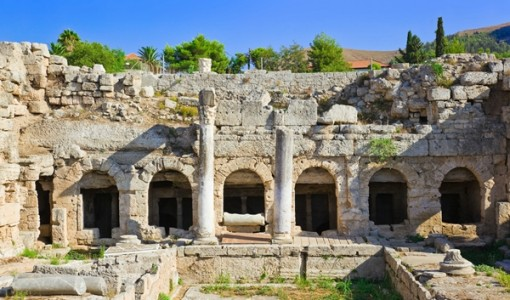 Sparta: A city-state in ancient Greece.
Helots: In ancient Sparta, the term for slaves who were owned by the state.
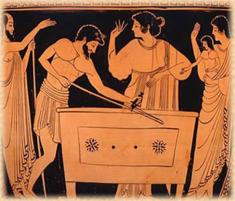 Section 2: Athens and Sparta
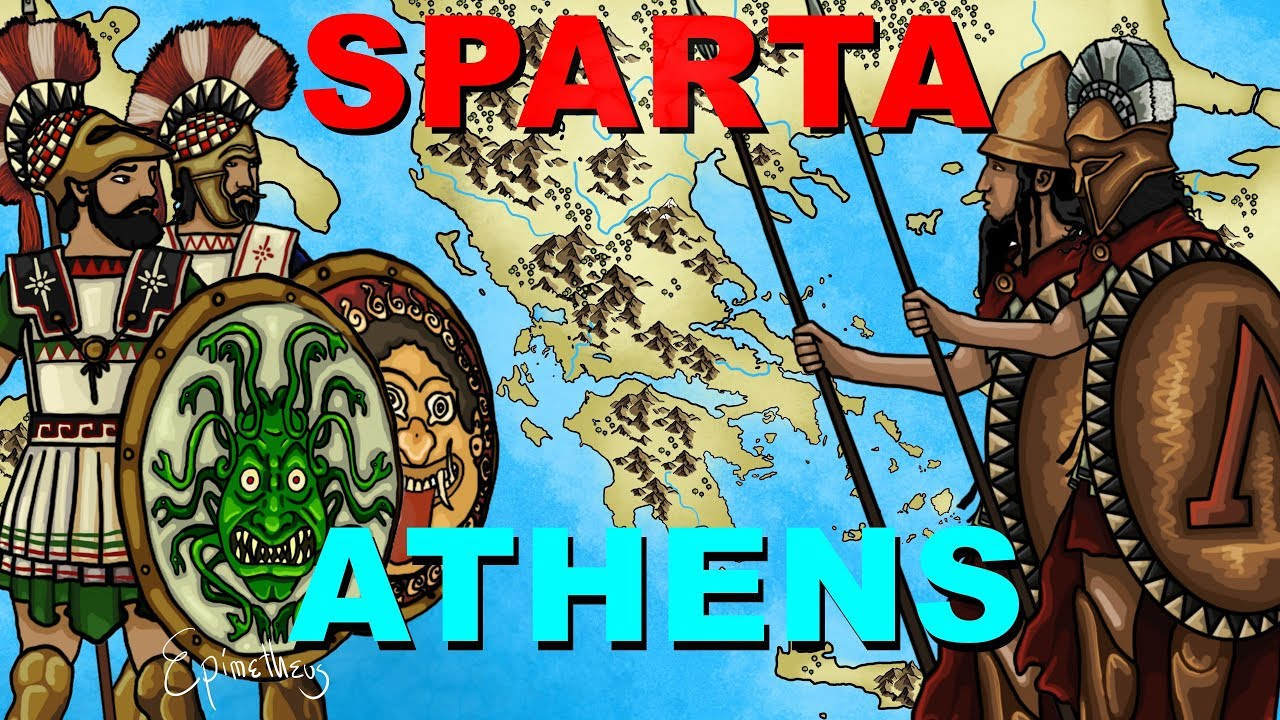 Peloponnesian War: (431-404 B.C.) A war fought between Athens and Sparta in ancient Greece; almost every other Greek city-state was involved in the war.
Plague: A wide-spread disease.
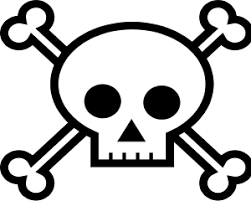 Section 2: Athens and Sparta
Blockade: An action taken to isolate the enemy and cut off its supplies.
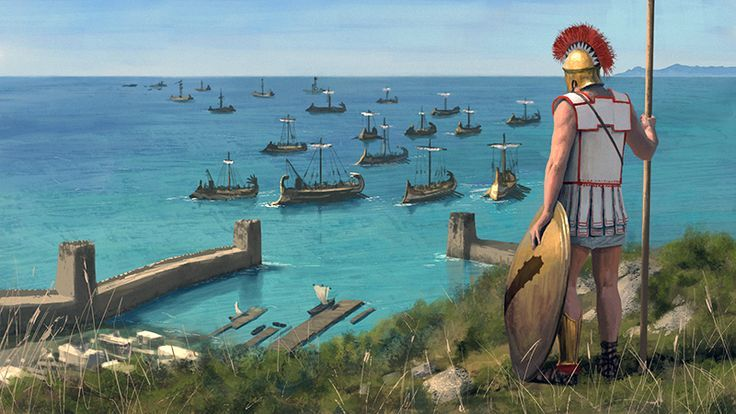 Living in Sparta
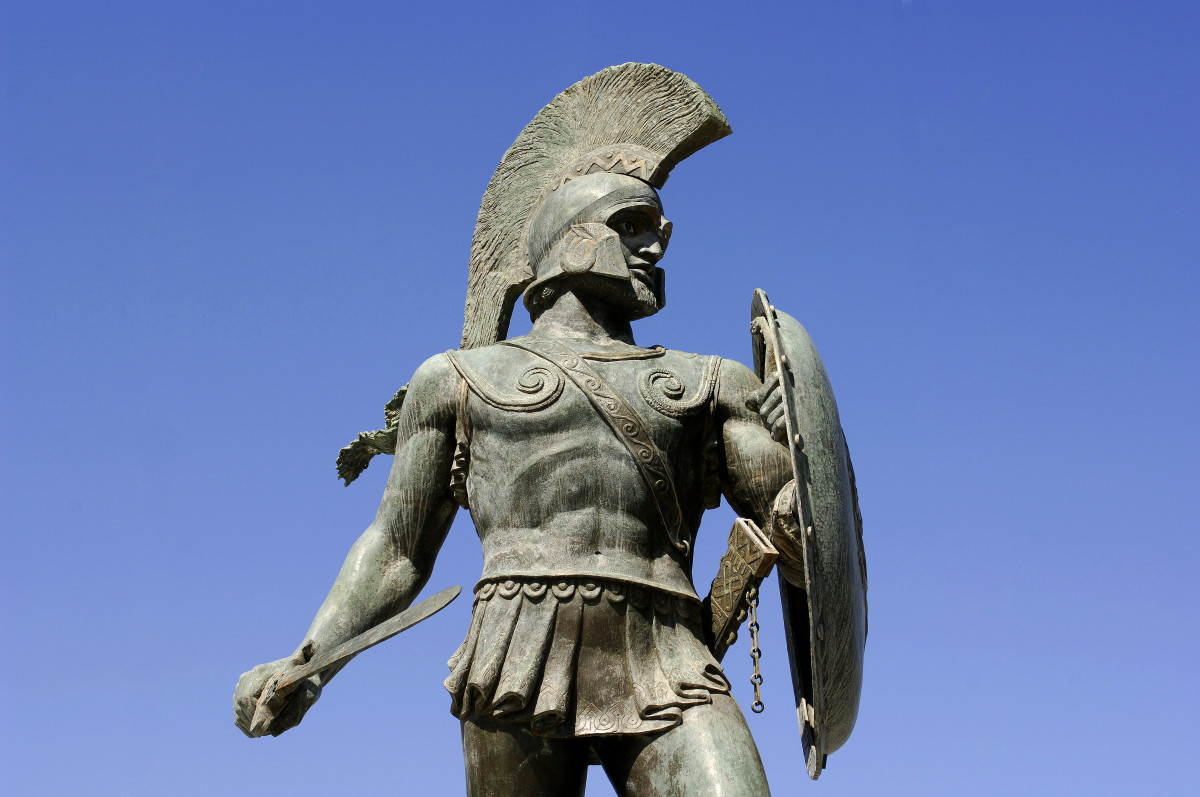 Life in Athens was free and open, but life for the citizens for the citizens of Sparta was just the opposite. Life in Sparta was harsh and even cruel. 
The Spartans themselves were tough, silent, and grim.
The city-state of Sparta had one basic rule: Always put the city’s needs above your own.
Early in its history, the Spartans conquered the land around their city. They turned the conquered people into helots, or slaves owned by the city-state of Sparta.
Helots did all of the farm work on the land owned by Spartans.
The helots far outnumbered the Spartans. In fear of a helot revolt, the Spartans turned their city into an armed camp. (They treated helots very harshly.)
Growing Up Male in Sparta
Training began early. At 7 years old, a Spartan boy left his home to live in barracks with other boys. His training continued for the next 13 years.
By the age of 12, a boy had spent long hours practicing with swords and spears. He had only one cloak and a thin mat to sleep on. He could hardly live on the small amount of food he was given, so he was urged to steal.
The Spartans thought that a boy who learned to steal would know how to live off the land during a war.
When he became 20, a young man officially became a soldier. Men remained soldiers until their 60th birthday.
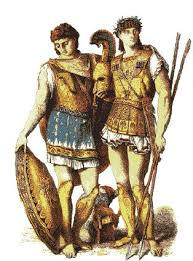 Growing Up Female in Sparta
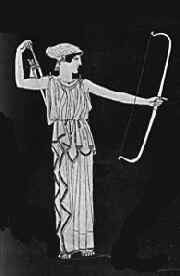 Like the boys, girls also trained and competed in wrestling and spear throwing. No one expected girls to become soldiers. However, Spartans did believe that girls who grew up strong and healthy would have strong, healthy children.
Unlike other Greek women, Spartan women were trained to exercise and build up their bodies.
Spartan women were allowed to own land even take some part in business.
However, like their Athenian sisters, they had to obey the males in their lives.
The Expanding Persian Empire
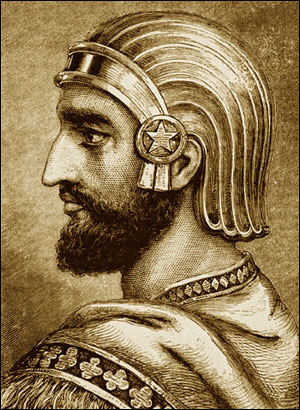 Cyrus the Great had founded the Persian Empire in the mid-500s B.C. Cyrus and the rulers who followed him extended the original empire. By 520 B.C., the Persians had gained control of the Greek colonies on the west coast of Asia minor.
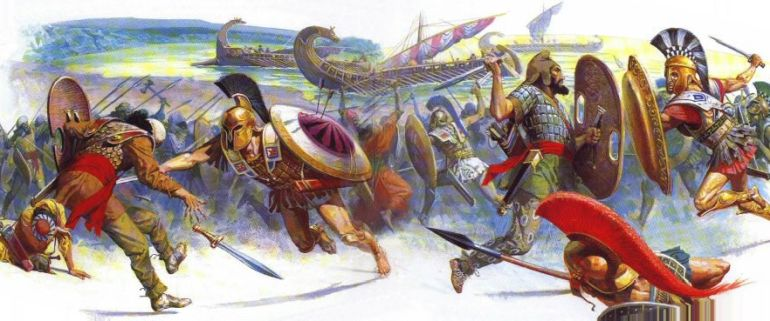 Battle at Marathon
In the fall of 490 B.C., a force including thousands of Persians landed in Greece. The Persian soldiers gathered at Marathon, about 25 miles north of Athens.
The Athenians hastily put together a small army. However, the Persians outnumbered the by at least two to one. 
For several days, the armies stared tensely at each other across the plain of Marathon.
Then, without warning, the Athenians rushed the Persians, who were overwhelmed by the furious attack. By one account, at the end of the battle the Athenians had killed 6,400 Persians but had only lost 192 soldiers themselves.
The tiny state of Athens had defeated the giant that had come to destroy it.
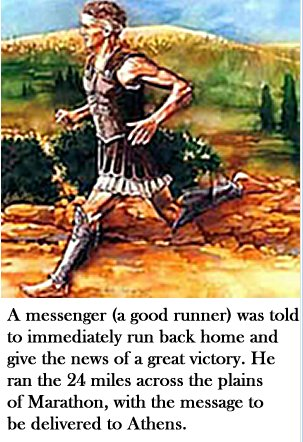 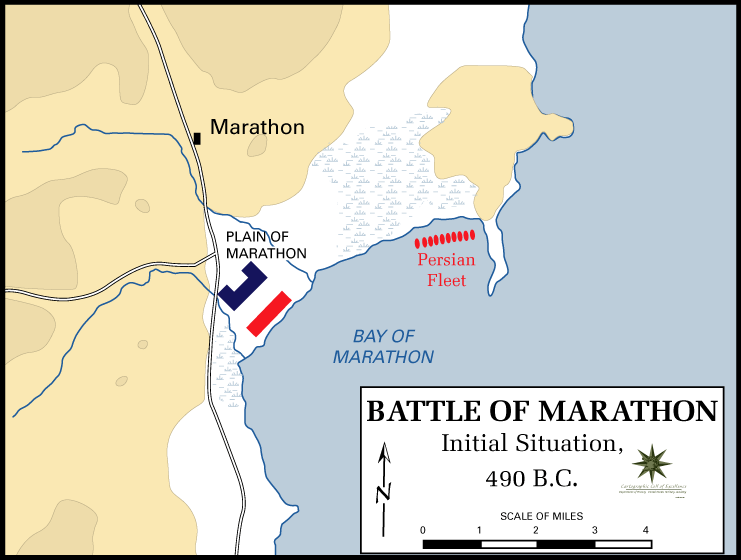 Conflict and the Athenian Empire
More battles with Persia followed. As a common enemy, Persia distracted the Greek city-states from fighting one another. Briefly united, Greece drove away the Persians.
Athens emerged from the war as the most powerful city-state in Greece. Athens joined other city-states in the Delian League, named after the island of Delos, where the league’s treasury was kept.
In time, however, these cities were treated more like subjects of Athens and less like allies.
Athens came to dominate the league, forcing them to bow to its will.
Ironically, Athens supported democratic practices in their own city despite its treatment of other city-states.
The years following the Persian Wars were the Golden Age of Athens, as discussed in Chapter 6.
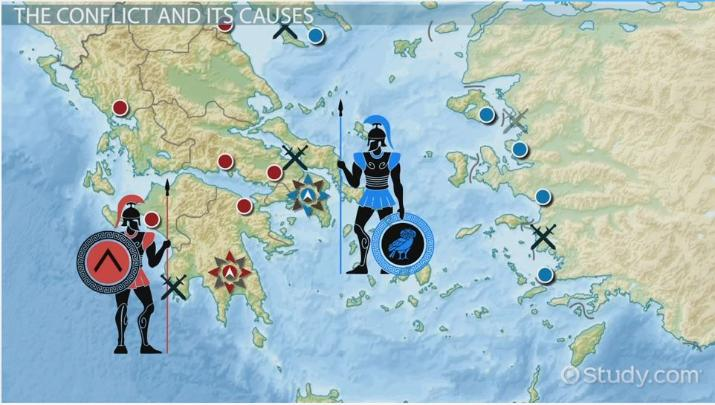 The Peloponnesian War
People began to fear and resent Athens’ power. They looked to Sparta, which had not joined the alliance, to protect them.
To counter the Delian League, Sparta formed the Peloponnesian League.
In 431 B.C., Sparta and its allies fought against Athens and its allies. Thus began the Peloponnesian War, a conflict between Athens and Sparta that lasted for 27 years.
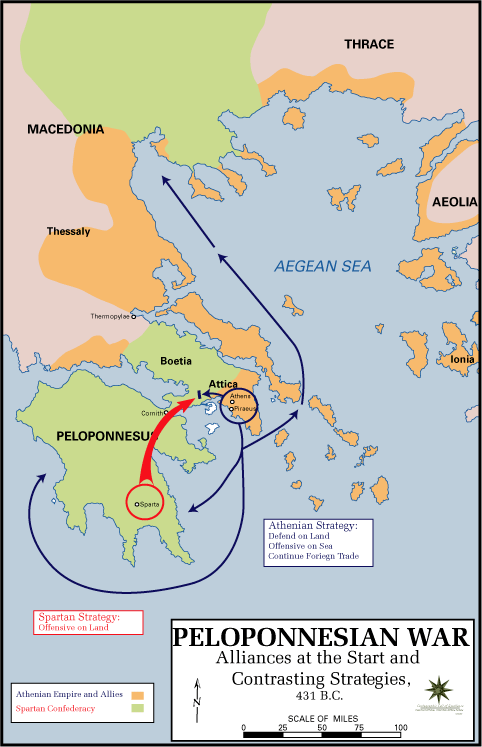 The Peloponnesian War, Cont.
Even though Athens had a fine navy and more wealth than the other city-states, its geography was a great disadvantage in the war. 
Sparta, located inland, could not be attacked from the sea. However, Sparta had only to march north to attack Athens by land.
When Sparta invaded Athens, the statesman Pericles let the people from the surrounding countryside move inside the city walls.
The overcrowded conditions led to a plague, or widespread disease. 
By the time the plague ended five years later, about 1/3 of the people of Athens had died from it. Among the dead was Pericles.
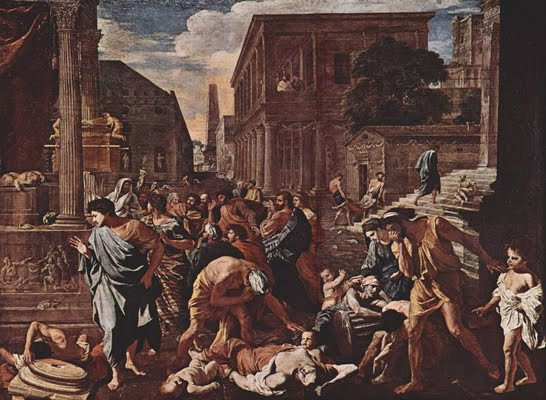 The Fall of Athens
Athens never recovered from its losses during the plague. To make matters worse, Sparta allied itself to its former common enemy to have the advantage of the Persian navy.
In 405 B.C., with their new allies, the Spartans staged a blockade, an action take to isolate the enemy and cut off its supplies.
The Spartans surrounded and closed the harbor where Athens received food shipments.
Starving and beaten, the Athenians surrendered in 404 B.C. Athens never again dominated the Greek world.